Vårdvalsråd 31 augusti
Dagens punkter:
13.00-13.45 -  Ledningsinformation, avstämning ang.   sommaren, certifiering 
13.45-14.15 - Kvalitetsindikatorer, Eric LeBrasseur
14.15-14.30 - Fika
14.30-15.00 - Förbättra förskrivning av antibiotika, Tomas Ahlqvist, överläkare, smittskydd Värmland
15.00-15.30 - Kognitiv svikt, Carina Stenmark från Torsby kommun
15.30-16.00 - BVC/BMM, avvikelse
Ledningsinformation
Ny organisation beslutad
Rekrytering av områdeschefer pågår
Översyn av mötesformer för vårdvalsmöten pågår
Ledningsinformation
Mycket allvarligt ekonomiskt läge
Utvecklad uppföljning tillgänglighetsgarantin
2023-08-31 Vårdvalsrådet Region Värmland
TillgänglighetssamordnareMalin Grafström Vilhelmsson
Problembild idag


Idag följs tillgänglighetsgarantin kontakt samma dag i primärvården endast genom framkomlighet på telefon, enligt de anvisningar som SKR tog fram 2010. 
Den digitala utvecklingen har gjort det möjligt för invånaren att utöver telefonledes, även kontakta primärvården genom chattfunktioner och 1177 e-tjänster. Då många kontakter tas genom de nya kontaktvägarna bör uppföljningen av tillgänglighetsgarantin breddas och innefatta fler ingångar. 
I dag råder olika tolkningar av betydelsen av kontakt samma dag bland regioner.
[Speaker Notes: 6 
Praktisk hantering av mätning tillgänglighetsgarantin efter lagändring 1 juli 2022 
• Definitioner av kontaktvägar som ska ingå i mätningen 
• Definitioner av kompetenser som ska ingå i mätningen 
• Beskrivning av hur och under vilka tidsintervall som mätning ska ske 
• Beskrivning och anvisning av hur mätning av tillgänglighetsgaranti till chatt med fysisk person ska gå till 
• Dialog med telefonisystemsleverantörer om utvecklade anvisningar för bästa stöd till regionen och för jämlik och jämförbar telefontillgänglighetsuppföljning]
Tillgänglighetsgarantin kontakt samma dag följs upp i primärvården, inte bara på listad enhet
Primärvård är inte en organisation utan en vårdnivå. Vårdgarantin gäller hos samtliga utförare av primärvård, såväl enheter med tillgång till fast läkarkontakt som enheter som ligger utanför enhet med tillgång till fast läkarkontakt. 
Detta innebär att såväl vård/hälsocentraler, primärvårdsrehabilitering, jourcentraler/närakuter, första linjen barn- och unga, privata vårdgivare med avtal m.m. omfattas av vårdgarantin och därmed ska inkluderas i uppföljningen. 
Hos andra utförare inom primärvården där det inte förekommer någon fast läkarkontakt som den enskilde kan välja, som exempelvis mottagningar för logopedi, fysioterapi och rehabilitering m.m. krävs det inte att den enskilde har listat sig hos utföraren för att vårdgarantin ska gälla.
Kontaktvägar som ingår i tillgänglighetsuppföljningen av kontakt samma dag
Telefon till primärvårdsenhet. 
Chatt med fysisk person vid primärvårdsenhet. OM chattbot initialt, startar mätpunkten vid övergång från chattbot till chatt med fysisk person.
[Speaker Notes: Invånarnas perspektiv och behov bör leda oss. Varje kontaktform mäts och rapporteras separat och kan därmed summeras till en total tillgänglighet av kontakt samma dag.]
Omfattas inte av uppföljningen av tillgänglighetsgarantin kontakt samma dag/0:an
Meddelande via e-tjänster inloggad på 1177.se ska inte ses som kontakt samma dag. Information bör ges om förväntad svarstid. 
Samtal till röstbrevlådor. Används i regel för meddelanden om avbokning av tider eller om receptförnyelser som inte återkopplas. Omfattas inte av uppföljningen av tillgänglighetsgarantin kontakt samma dag/0:an. Information bör ges om adekvata kontaktvägar för övriga hälsoärenden.
[Speaker Notes: Fysiska drop-in besök ger kontakt samma dag, men också en medicinsk bedömning samma dag. Omfattas inte av uppföljningen av tillgänglighetsgarantin kontakt samma dag/0:an. Redovisas som medicinsk bedömning (3:an). 
• Besök hos primärvårdsjouren ger kontakt samma dag, men också en medicinsk bedömning samma dag. Omfattas inte av uppföljningen av tillgänglighetsgarantin kontakt samma dag/0:an. Redovisas som]
Bredda uppföljningen och inkludera fler funktioner i mätningen av tillgänglighetsgarantin
Lagen säger att invånare ska få kontakt med primärvården samma dag, det finns inget kompetenskrav beskrivet för kontakten. Idag bemannas de flesta telefon- och chattrådgivningar av sjuksköterskor. 
Uppföljningen av tillgänglighetsgarantin bör breddas till att ta med alla kompetenser som hanterar inkommande kontakter och har rätt kompetens för uppgiften.
[Speaker Notes: Invånarnas perspektiv och behov bör leda oss. Varje kontaktform mäts och rapporteras separat och kan därmed summeras till en total tillgänglighet av kontakt samma dag.]
Villkor och motiveringar för telefontillgänglighetsmätningen
Mätning av telefontillgänglighet samma kalenderdag ska ske på primärvårdsenhetens huvudnummer och de knappval/direktnummer8 som finns under det. 
Mäter återuppringda samtal under primärvårdsenhetens hela öppettider.
Mäter andel besvarade samtalsärenden av totalt inkomna samma kalenderdag, minst under enheternas ordinarie öppettider helgfri vardag (08.00-17.00), för så jämförbar mätning som möjligt.
[Speaker Notes: Invånarnas perspektiv och behov bör leda oss. Varje kontaktform mäts och rapporteras separat och kan därmed summeras till en total tillgänglighet av kontakt samma dag.]
Villkor och motiveringar för telefontillgänglighetsmätningen
Telefonärenden kan endast besvaras när enheten är öppen. Formeln tar höjd för att enheter kan öppna sin telefonkö innan enhetens öppettid och att hålla enhetens öppettid längre än 17.00, de samtalen ingår i mätningen. Besvaras ärendet nästkommande kalenderdag, räknas det som missat samtal. 
Tar med alla samtal som kommer in till enheten oavsett om kön är öppen, fylld eller stängd under enhetens öppet tid. Tar inte med samtal mot stängd kö före 08.00 och efter 17.00 samma kalenderdag. 
Alla regioner mäter på samma sätt, utfallen blir jämförbara.
[Speaker Notes: Primärvårdens månatliga utfall av tillgänglighetsgarantin genom telefon och chatt med fysisk person redovisas separat på vantetider.se. 
Även utfall av tillgängligheten av kontakt samma dag till 1177 sjukvårdsrådgivningen bör redovisas på vantetider.se. 
Det skapar tillsammans en tydlig bild hur olika delar samverkar samt en helhet hur väl tillgänglighetsgarantin uppfylls.]
Formel för uppföljning telefontillgänglighet kontakt samma dag:
Totalt besvarade ärenden samma kalenderdag
(Skapade ärenden + unika samtal till fylld kö + (unika samtal till stängd kö kl. 08.00-17.00) samma kalenderdag)
Sammanfattning
Den nya utvidgade uppföljningen av tillgänglighetsgarantin kontakt samma dag är en utvecklad förtydning av befintliga anvisningar för tillgänglighet i primärvård10. Den beskriver främst förändringar av tidsintervall och inkluderar fler kontaktvägar än tidigare. Det betyder att en uppdaterad postbeskrivning från SKR, en förändrad leverans av data från regionerna och att förnyade avtal mellan privata aktörer och regionerna kommer att krävas. Den utvidgade uppföljningen föreslås därför gälla från och med 1 januari 2024.
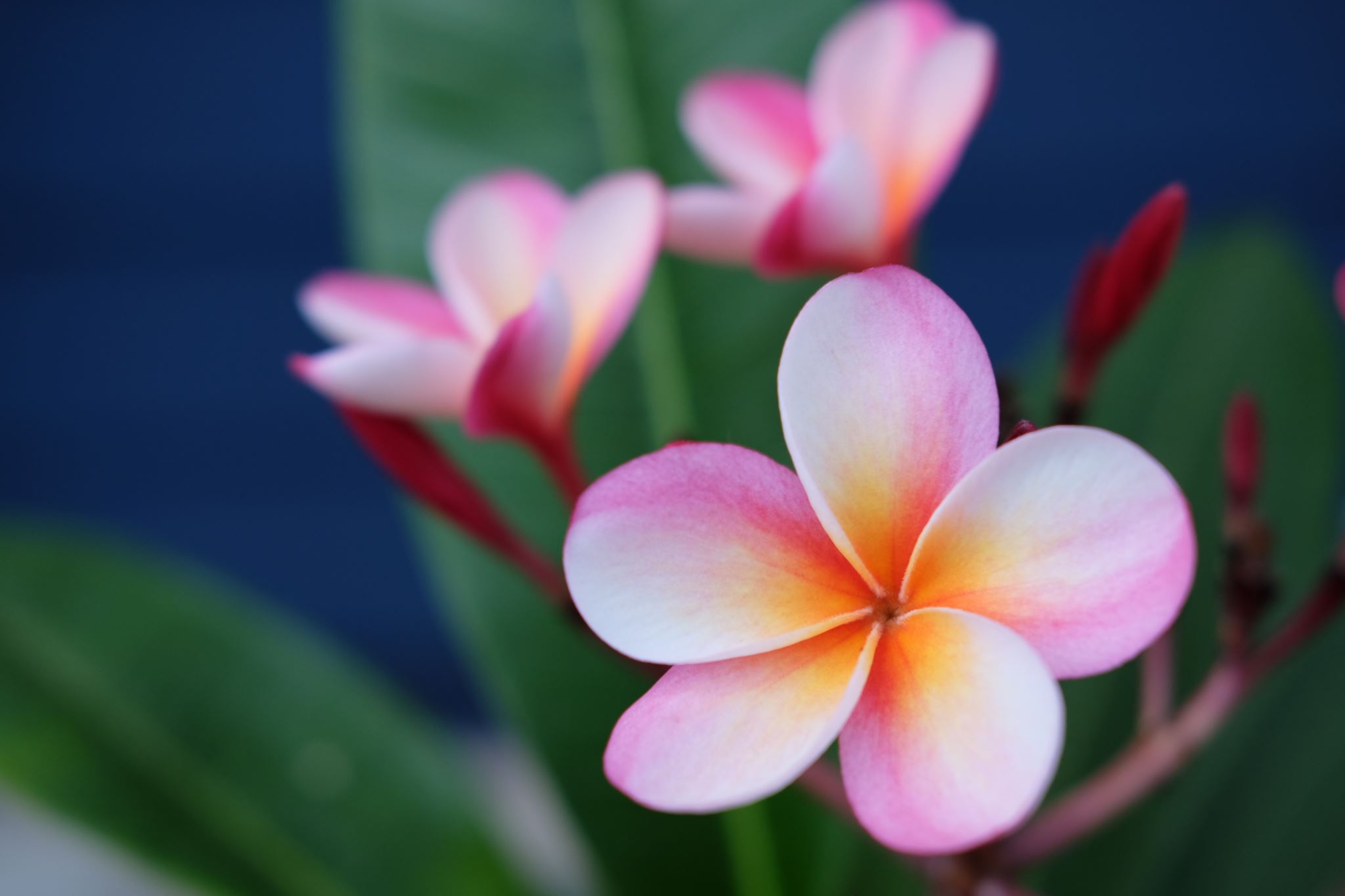 Sammanfattning
Kontakt via chatt med fysisk vårdprofession (nytt) 
Mätning av telefontillgänglighet samma kalenderdag ska ske på primärvårdsenhetens huvudnummer och de knappval/direktnummer som finns under det (nytt) 
I formelns nämnare ingår inkommande unika samtal samma kalenderdag (nytt) 
Leverans av data och sammanställning (nytt) 
Komplettera resultat av tillgänglighetsgarantin på vantetider.se med tillgänglighet till chatt till fysisk person och 1177 sjukvårdsrådgivningens tillgänglighetsstatistik (nytt)
När ska mätning och uppföljning efter utvecklad anvisning ske skarpt?